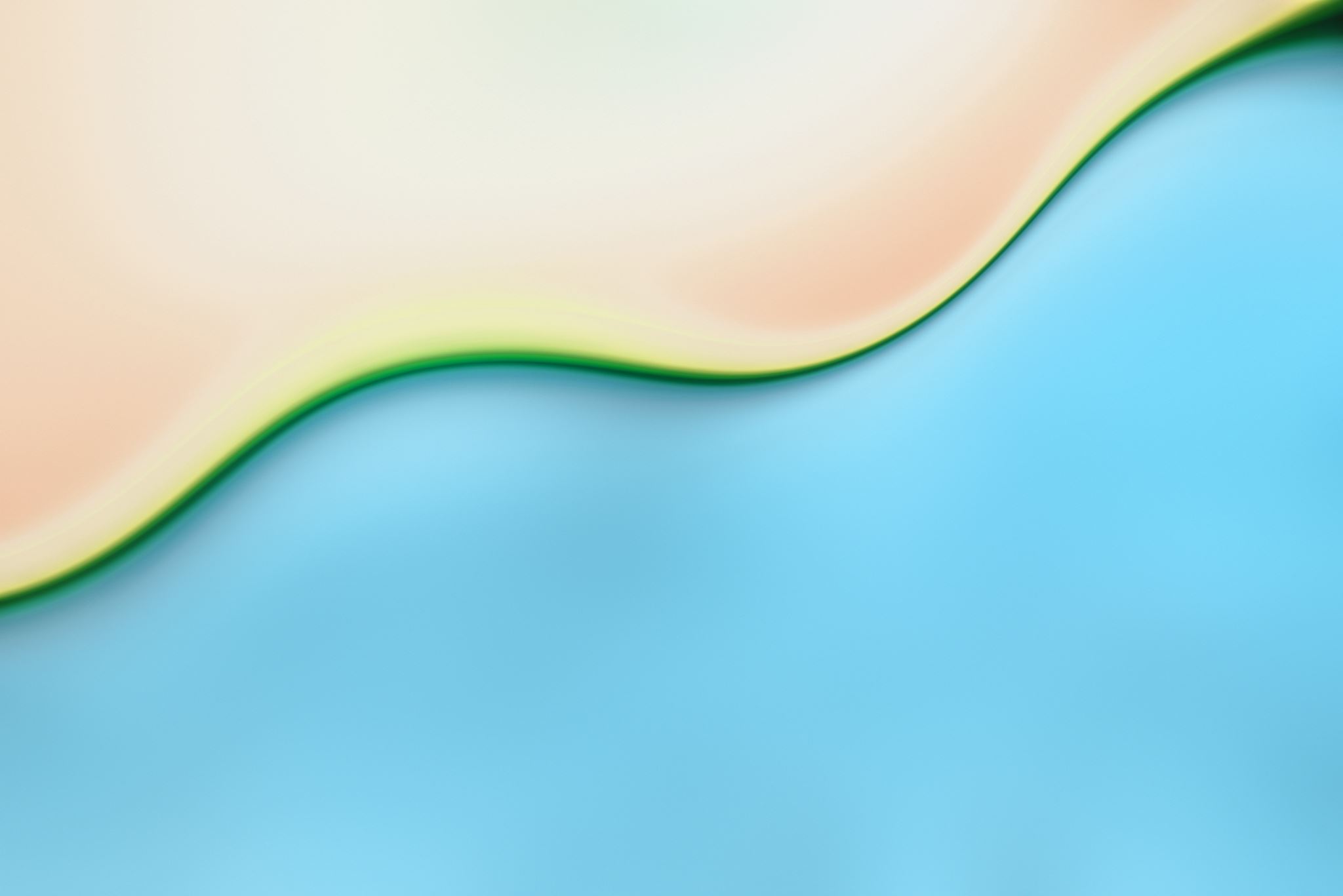 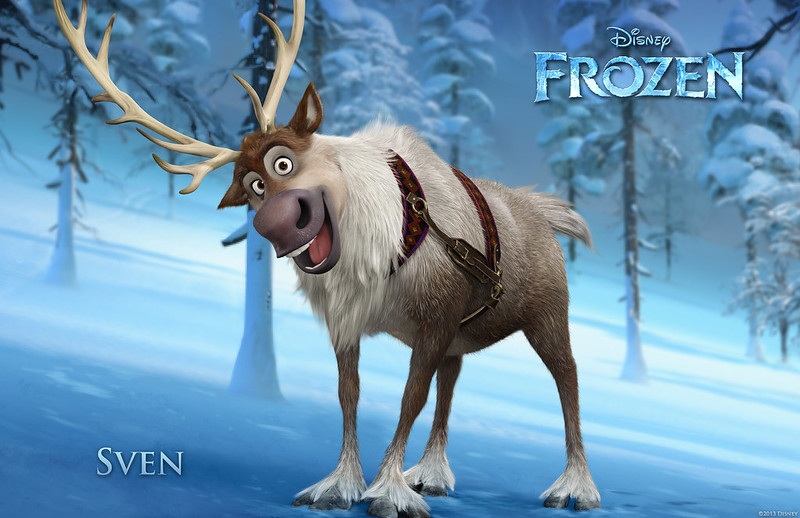 Ich liebe meinen Freund  Kristoff!!!
Akkusativ
Panagiotis Giatras
Θα σας μιλήσω για την αιτιατική. Στα Γερμανικά λέγεται Akkusativ
Guten Tag liebe Freunde!
Γιατί υπάρχει η αιτιατική ;
Ας δούμε λοιπόν !!!
Είναι η πτώση του αντικειμένου στις περισσότερες προτάσεις στα Γερμανικά.
Πως μπορώ να βρω το αντικείμενο;
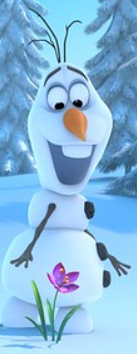 Βρες τα αντικείμενα; (Nα ρωτήσεις δηλαδή τα ρήματα Tι; Ποιόν;)
Προτάσεις για δραστηριότητες το καλοκαίρι
• Να φτιάξουμε μια καλοκαιρινή γωνιά σε ένα κοινόχρηστο δωμάτιο, τοποθετώντας ένα μικρό αντίσκηνο και καρέκλες.
• Να τους αγοράσουμε  νερομπογιές, μεγάλα χρωματιστά χαρτόνια. 
• Να τους δώσουμε παιχνίδια που καλλιεργούν την δημιουργικότητα και απαιτούν τη χρήση της φαντασίας.
• Να προσκαλέσουμε κάποιο φίλο ή φίλη
Κλίση των άρθρων
Beispiele - Παραδείγματα
den, die, das, die ?
(k)einen, (k)eine, (k)ein, keine ?
einen
den
Ich brauche ________ blauen Kuli. 
Brauchst du ________ Tasche für das neue Schuljahr?
Ich habe ________ Bruder, aber ich habe ________ Schwester.
NBA  hat _______  besten Spieler.
Für den Webex-Unterricht habe ich _______ iPhone11. 
Für den Kunstunterricht brauche ich _______ roten Filzstift
eine
das
keinen
den
eine